Erasmus+“EVERY CHILD IS SPECIAL”
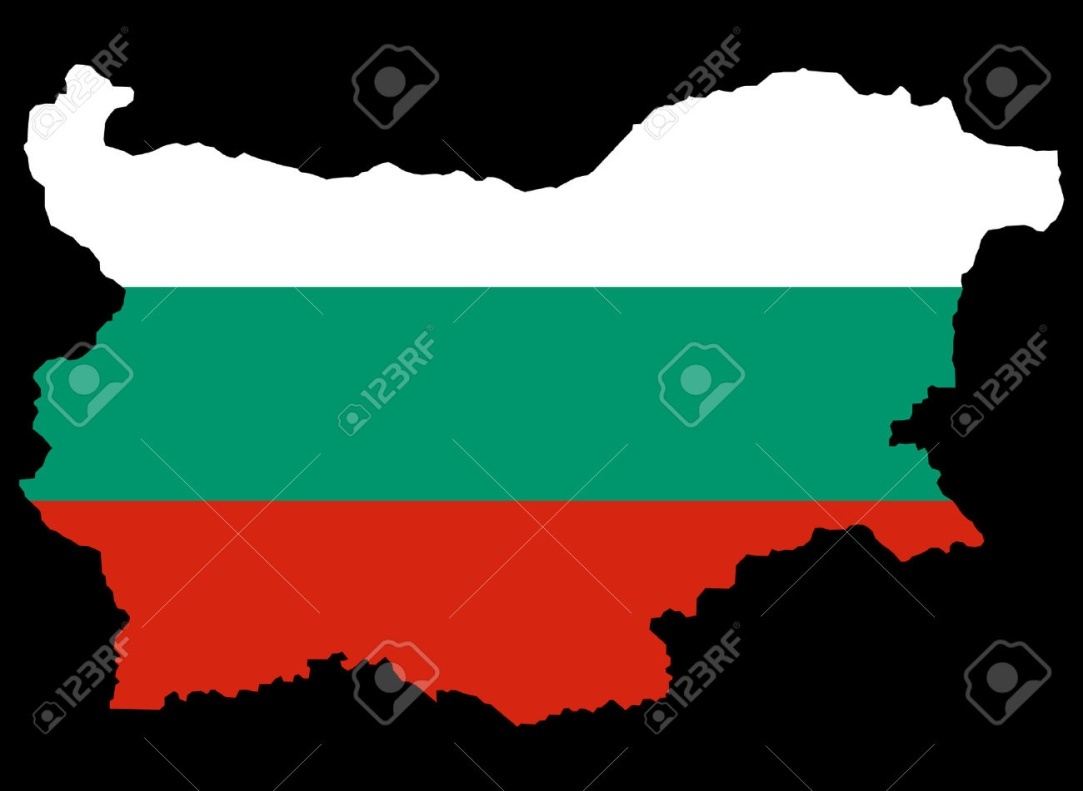 Activities after Bulgaria
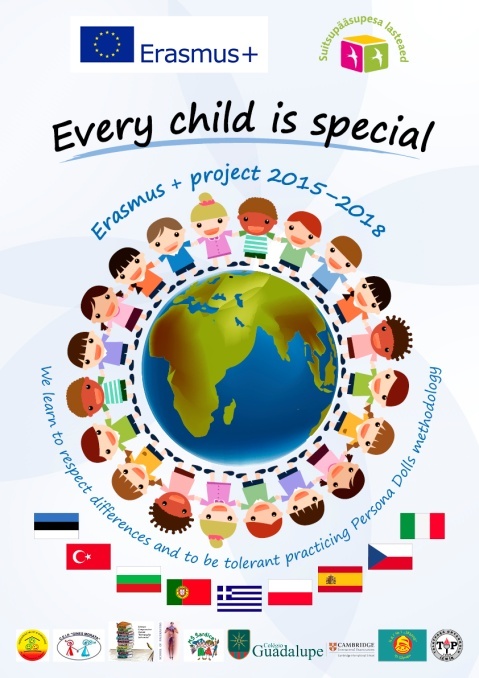 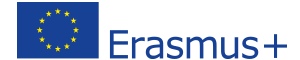 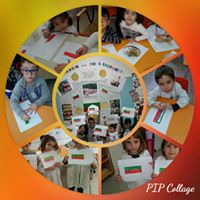 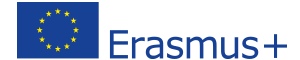 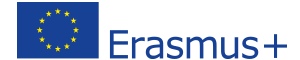 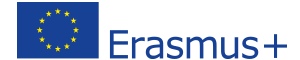 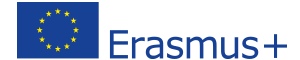 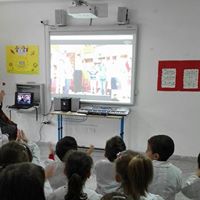 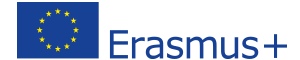 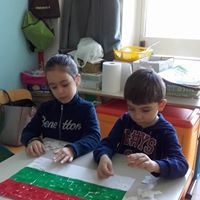 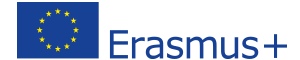 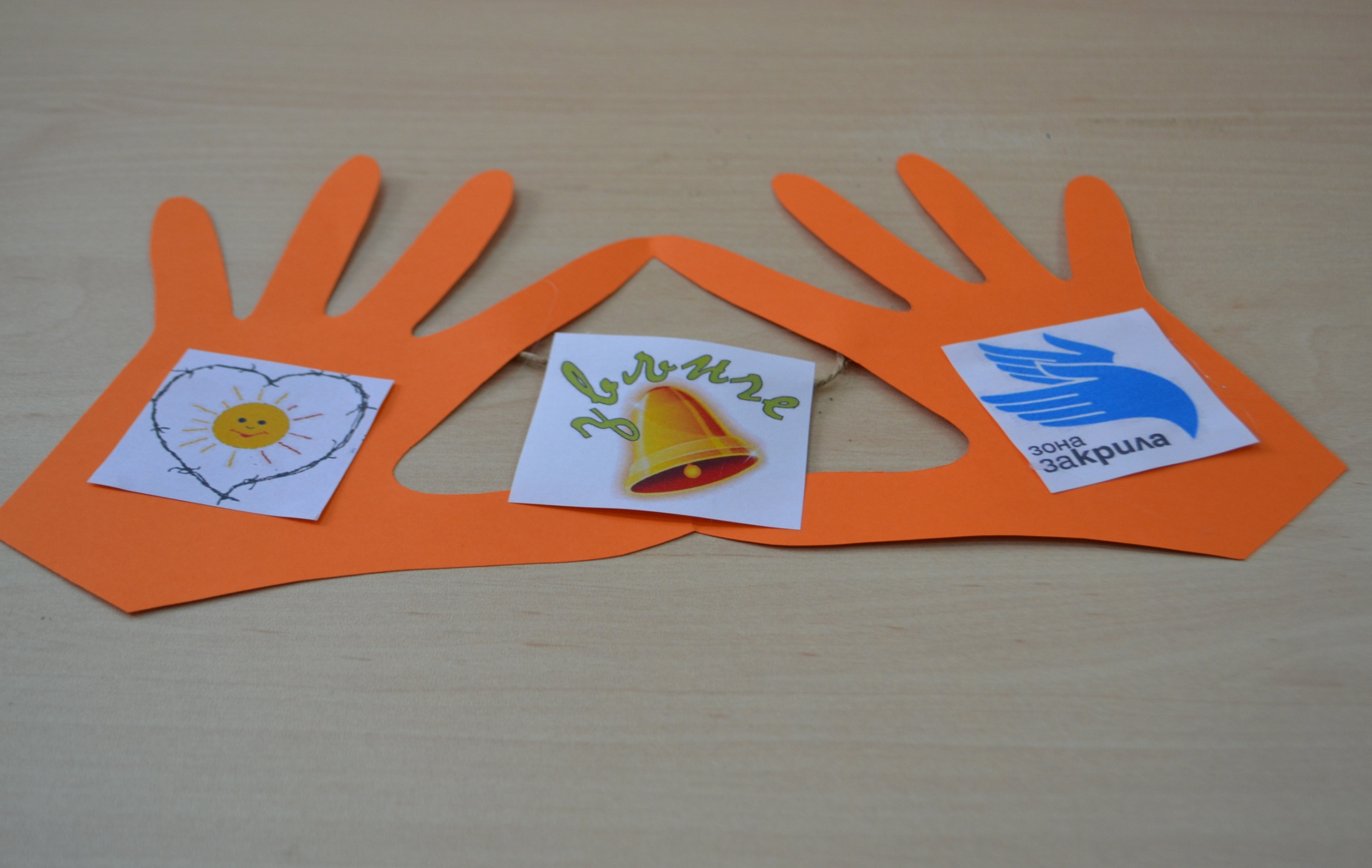 Great friendship  with Bulgarian friends
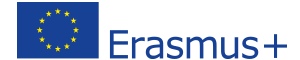